Náklady nenaplňování vzdělávacího potenciálu
Situace v ČR a v Jihočeském kraji
Václav Korbel
22. 9. 2021
Přehled
1.
Nenaplňování potenciálu v ČR a zahraničí
4
Souvislost socioekonomického statusu rodičů gramotností
PISA 2018
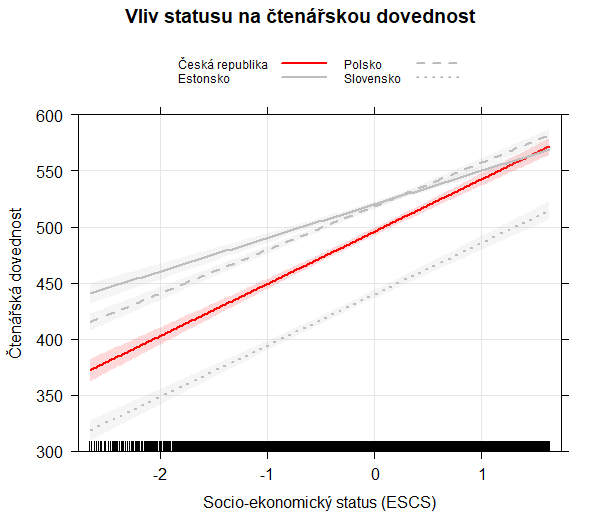 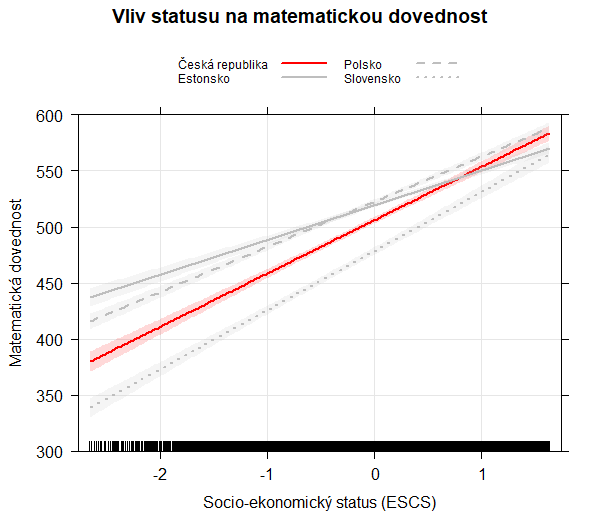 Zdroj: Nerovnosti ve vzdělávání jako zdroj neefektivity (PAQ a think tank IDEA, 2020)
[Speaker Notes: V ČR a na Slovensku existuje silnější vztah mezi sociálním statusem rodičů a vzdělávacími výsledky jejich dětí než např. v Polsku nebo Estonsku, kde se výsledky vzdělávání zlepšují. To znamená, že v ČR děti ze sociálně slabších rodin dosahují horšího vzdělání než děti se srovnatelným talentem a zázemím v Polsku či Estonsku.]
5
Zastoupení žáků v úrovních čtenářské gramotnosti podle typu školy
PISA 2018
Zdroj: PISA 2018
6
Nerovný dopad pandemie na žáky
Kalibro 2021
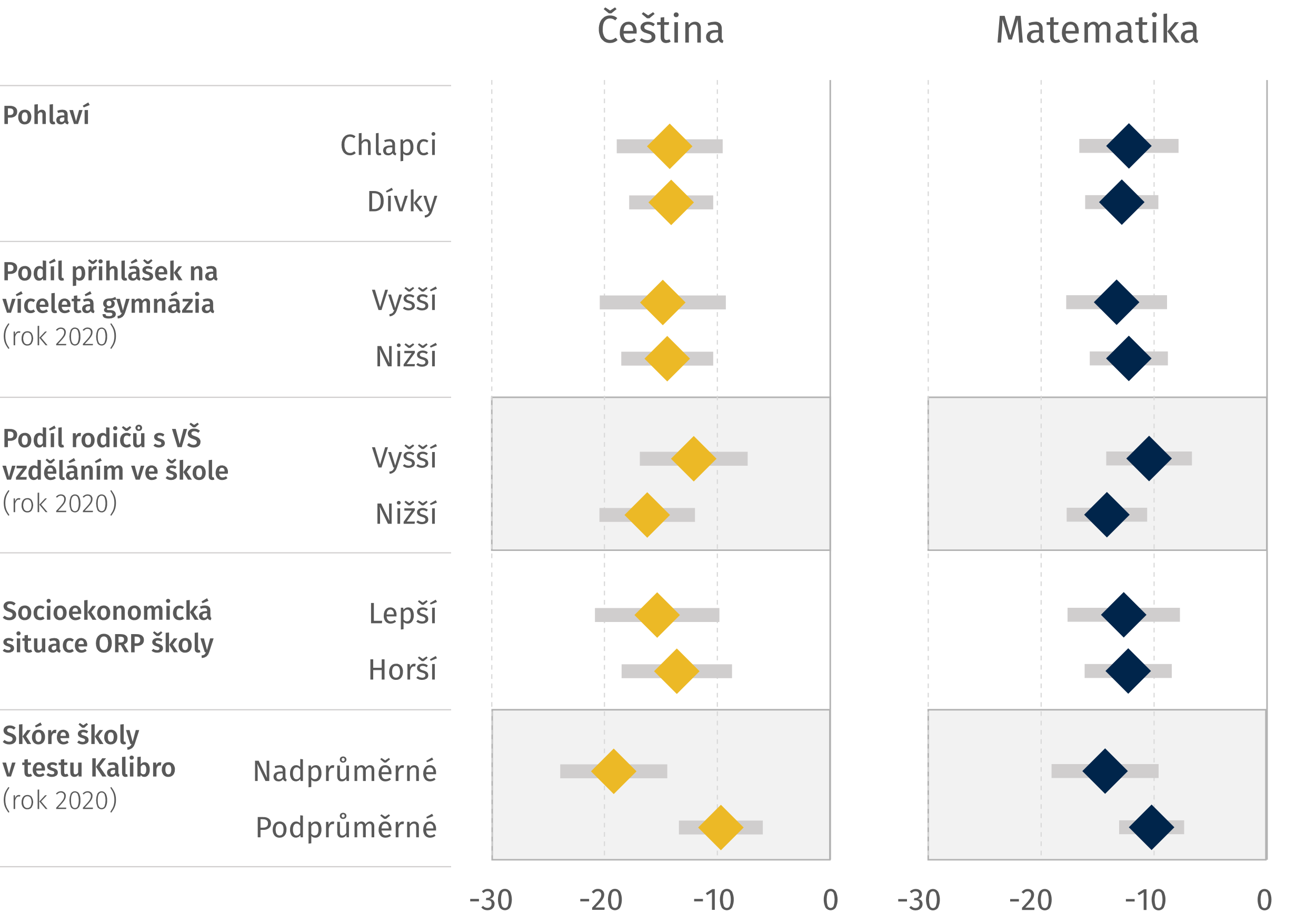 Zdroj: Dopady pandemie na žáky (PAQ 2021)
2.
Ekonomické přínosy naplňování potenciálu
8
Čisté přínosy opatření na snížení předčasných odchodů
Zdroj: Nerovnosti ve vzdělávání jako zdroj neefektivity (PAQ a think tank IDEA, 2020)
9
Přínosy snižování vzdělávacích nerovností na HDP
PISA 2018
Zdroj: Nerovnosti ve vzdělávání jako zdroj neefektivity (PAQ a think tank IDEA, 2020)
3.
Rozdíly mezi regiony
11
Sociální problémy v ČR
Exekuce, neadekvátní bydlení, nezaměstnanost, nízké vzdělání, vyl. lokality
12
Sociální problémy v Jihočeském kraji
Exekuce, neadekvátní bydlení, nezaměstnanost, nízké vzdělání, vyl. lokality
13
Vzdělávací problémy v ČR
Nedokončování základního vzdělání, propadání, absence
14
Vzdělávací problémy v Jihočeském kraji
Nedokončování základního vzdělání, propadání, absence
15
Zaostávání vzdělávání za sociální situací v ČR
16
Zaostávání vzdělávání za sociální situací v JČ
Děkuji za pozornost
Václav Korbel / vaclav.korbel@paqresearch.cz
/ www.paqresearch.cz